2023 Federal Policy Update: 
Latest Guidance on the No Surprises Act
Healthcare Financial Management Association
Andrew Donahue, MHA, CPA
Director, Healthcare Finance Policy
Contact Information
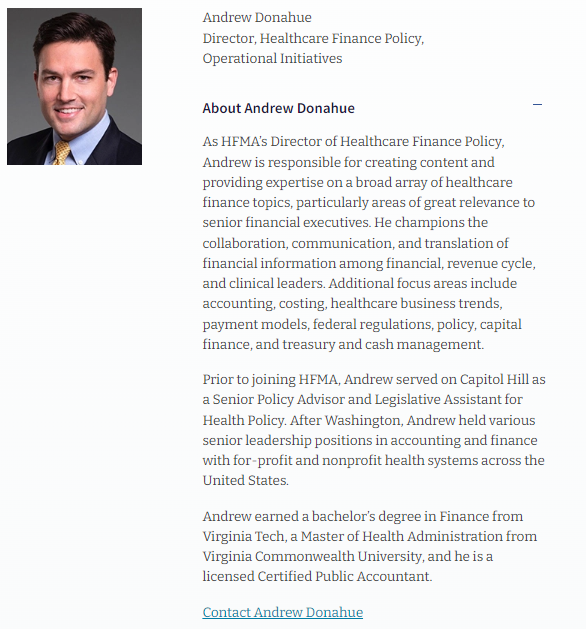 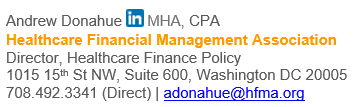 Calendar Year 2023
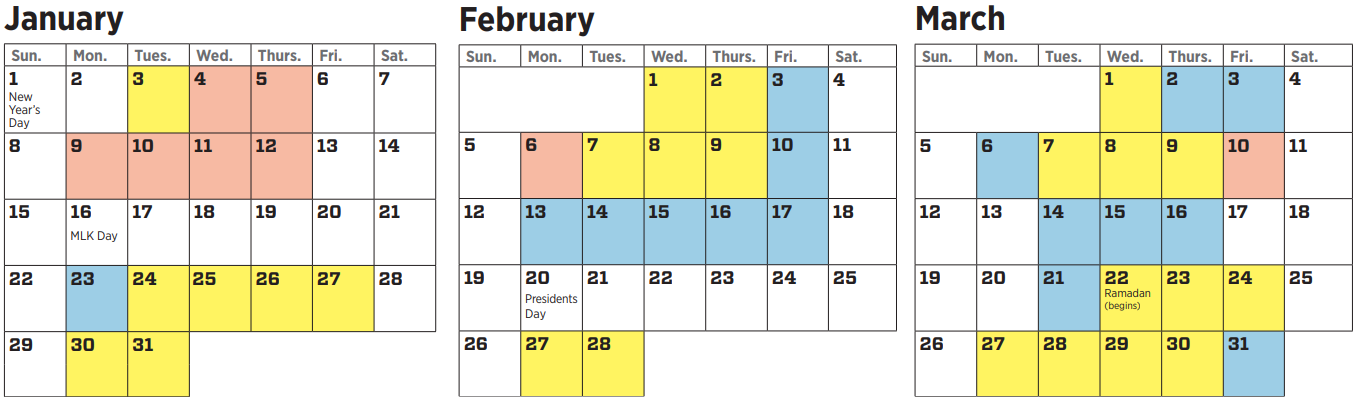 Limited time, bandwidth and political capital
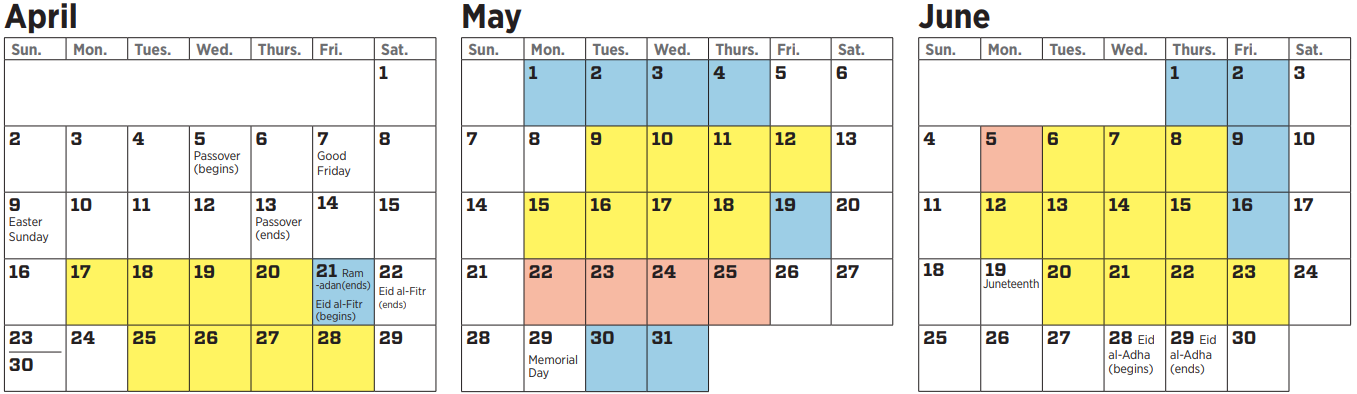 Move-in
Biden’s budget
SOTU
GOP budget
Debt ceiling?
NSA
IDR Guidance
PHE unwind
340B fix
Medicaid contin. coverage
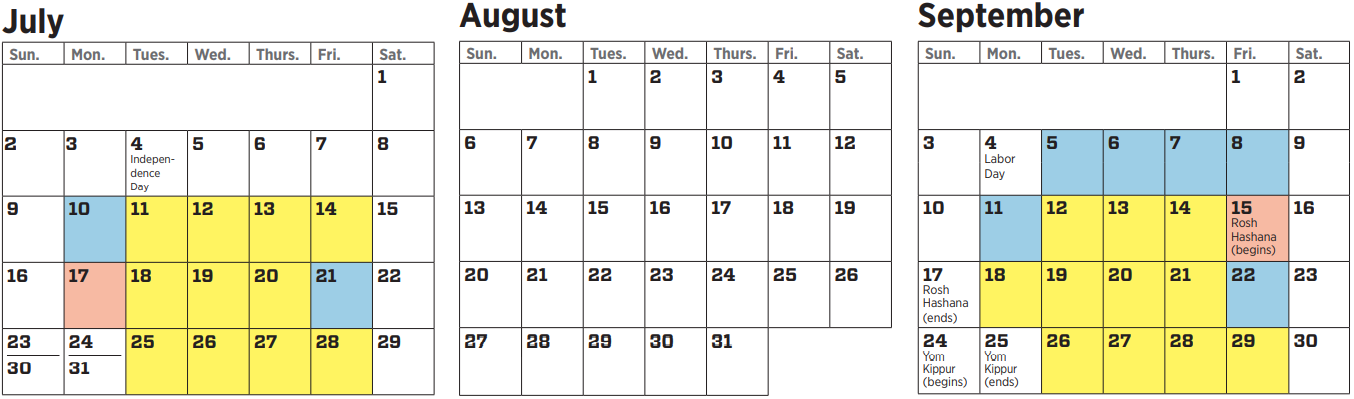 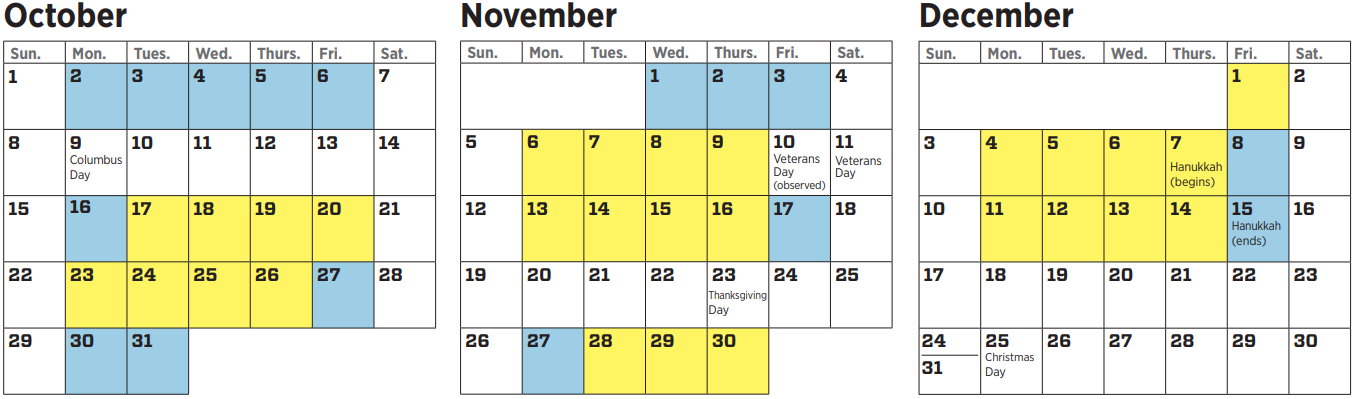 Holiday season
Govt. funding
Recess-ion?
Primary season
Price trans-parency
DSH cuts
No Surprises Act
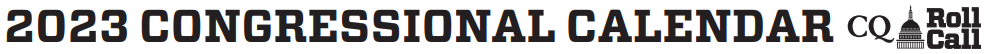 Mounting Pressure
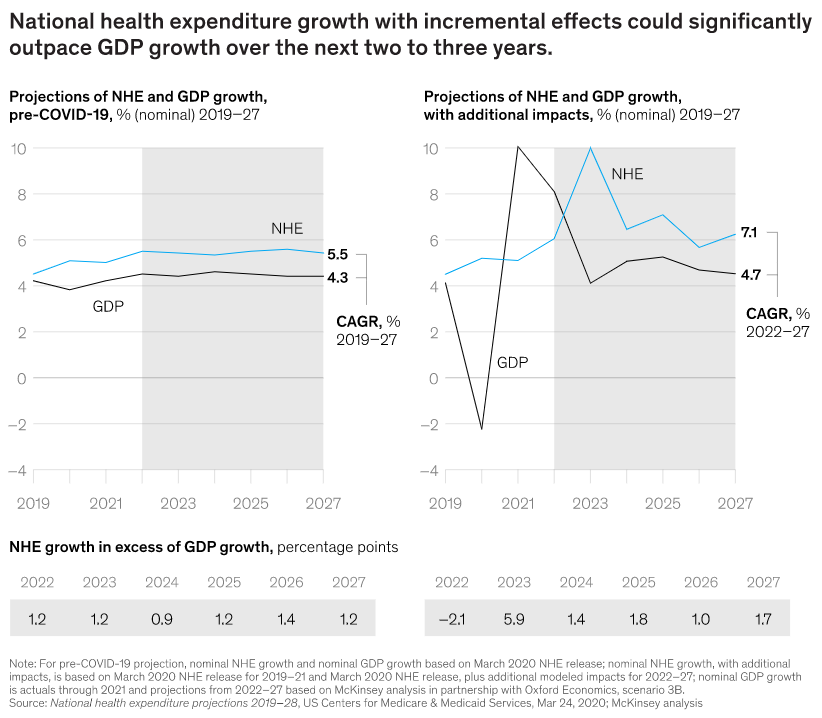 Source: McKinsey & Company
Mounting Pressure
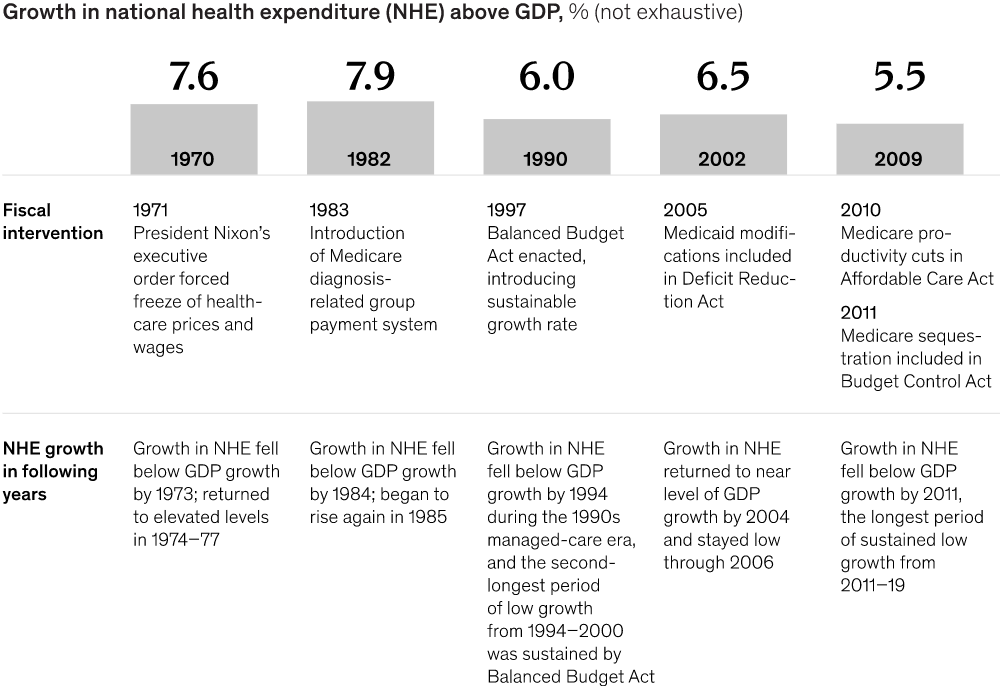 Source: McKinsey & Company
Mounting Pressure
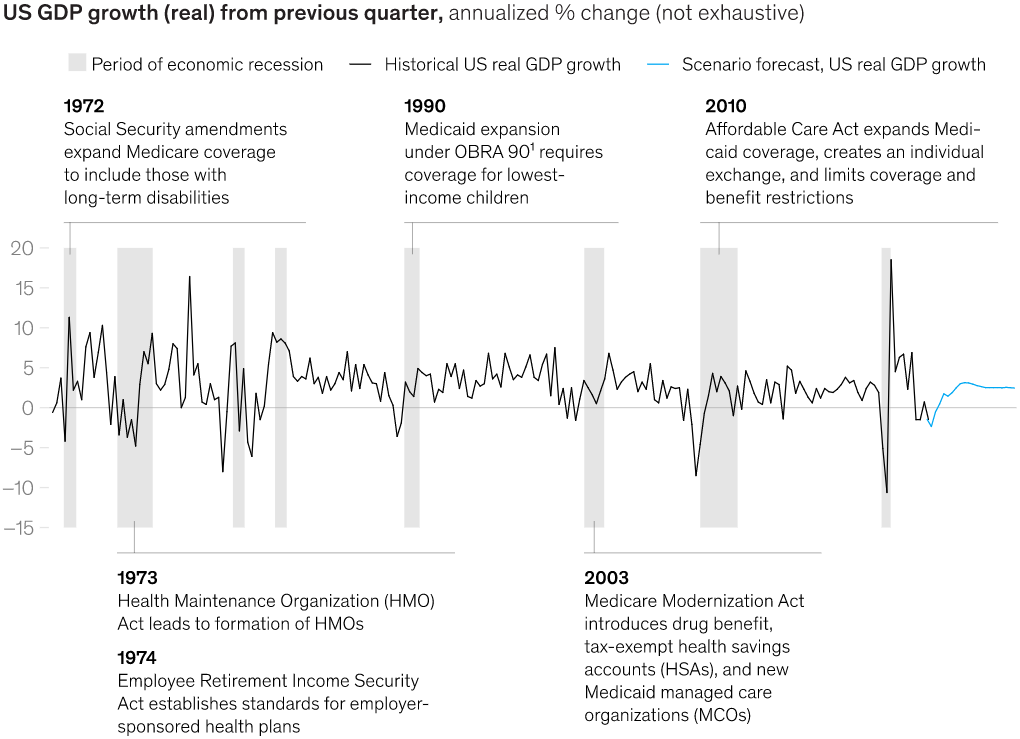 Source: McKinsey & Company
Mounting Pressure
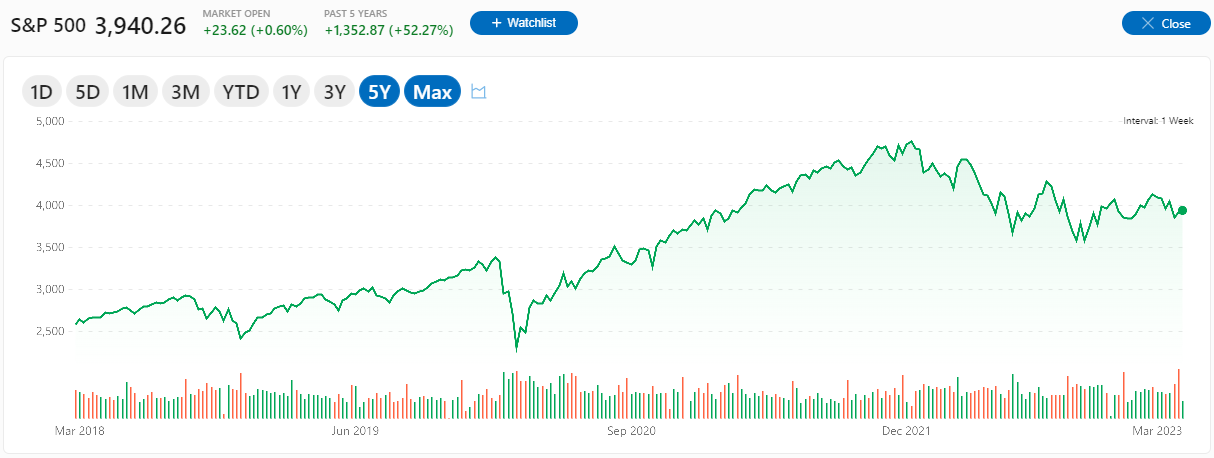 Source: MSN Money.
Stabilization
Normalization?
Crisis
Mounting Pressure
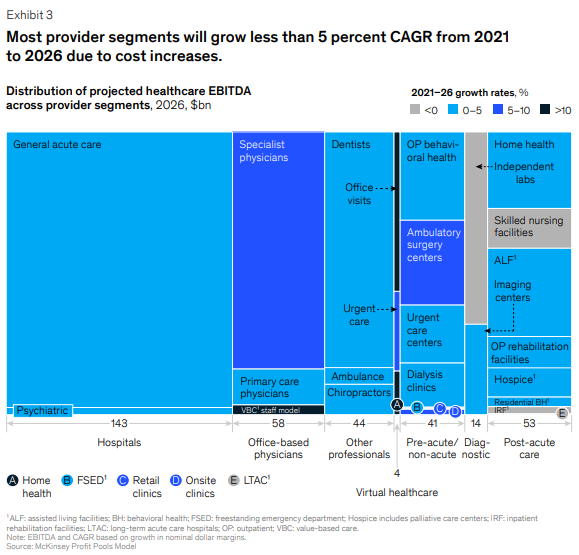 Source: McKinsey & Company
Anti-Hospital Sentiment Rising
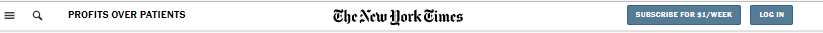 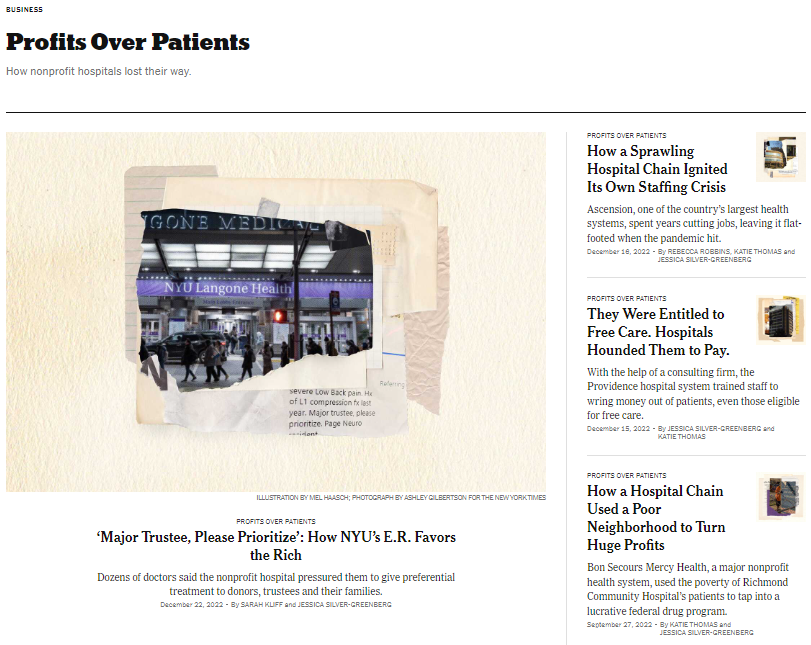 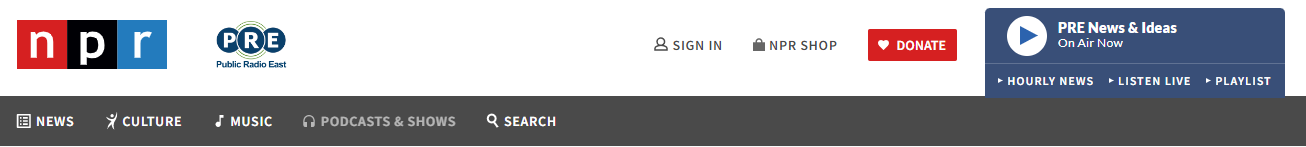 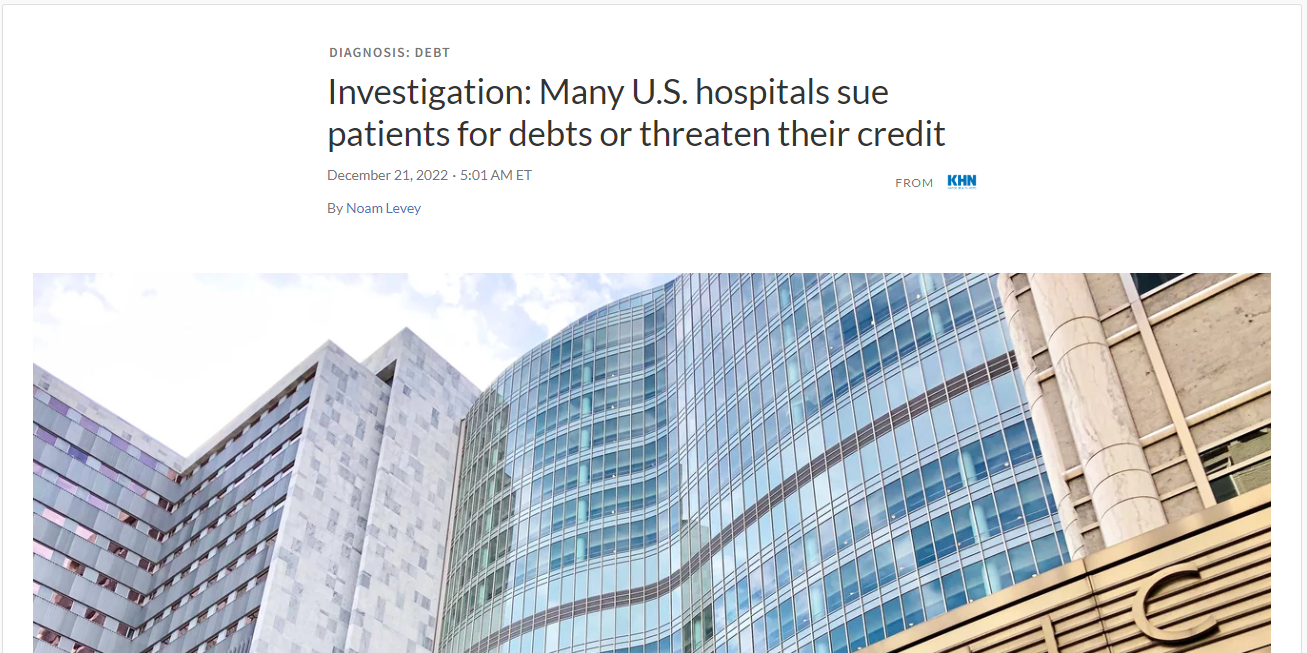 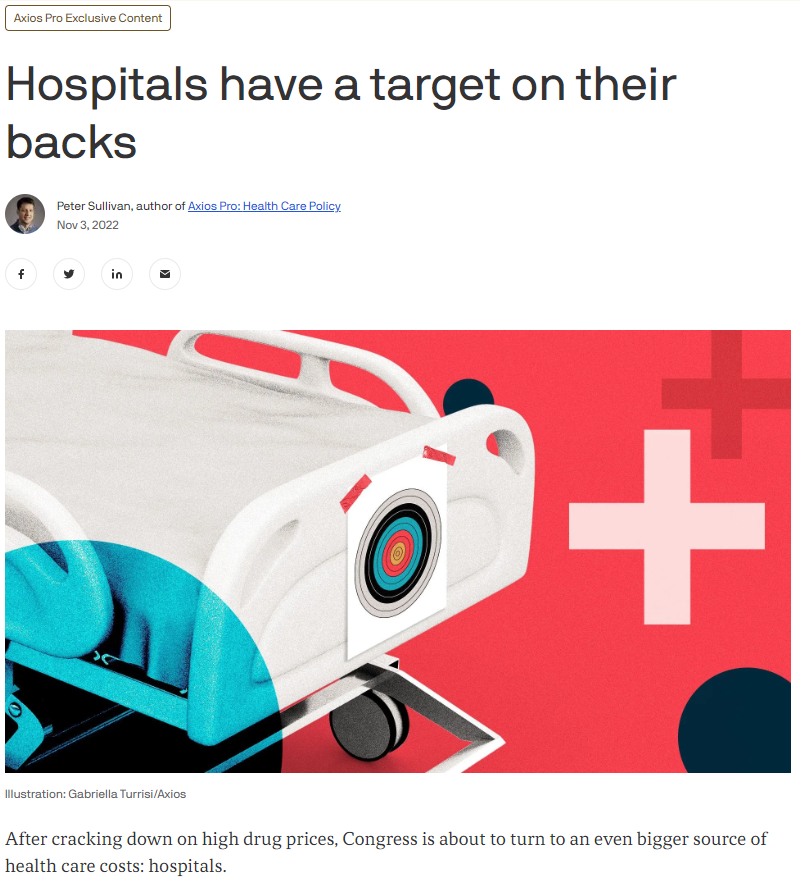 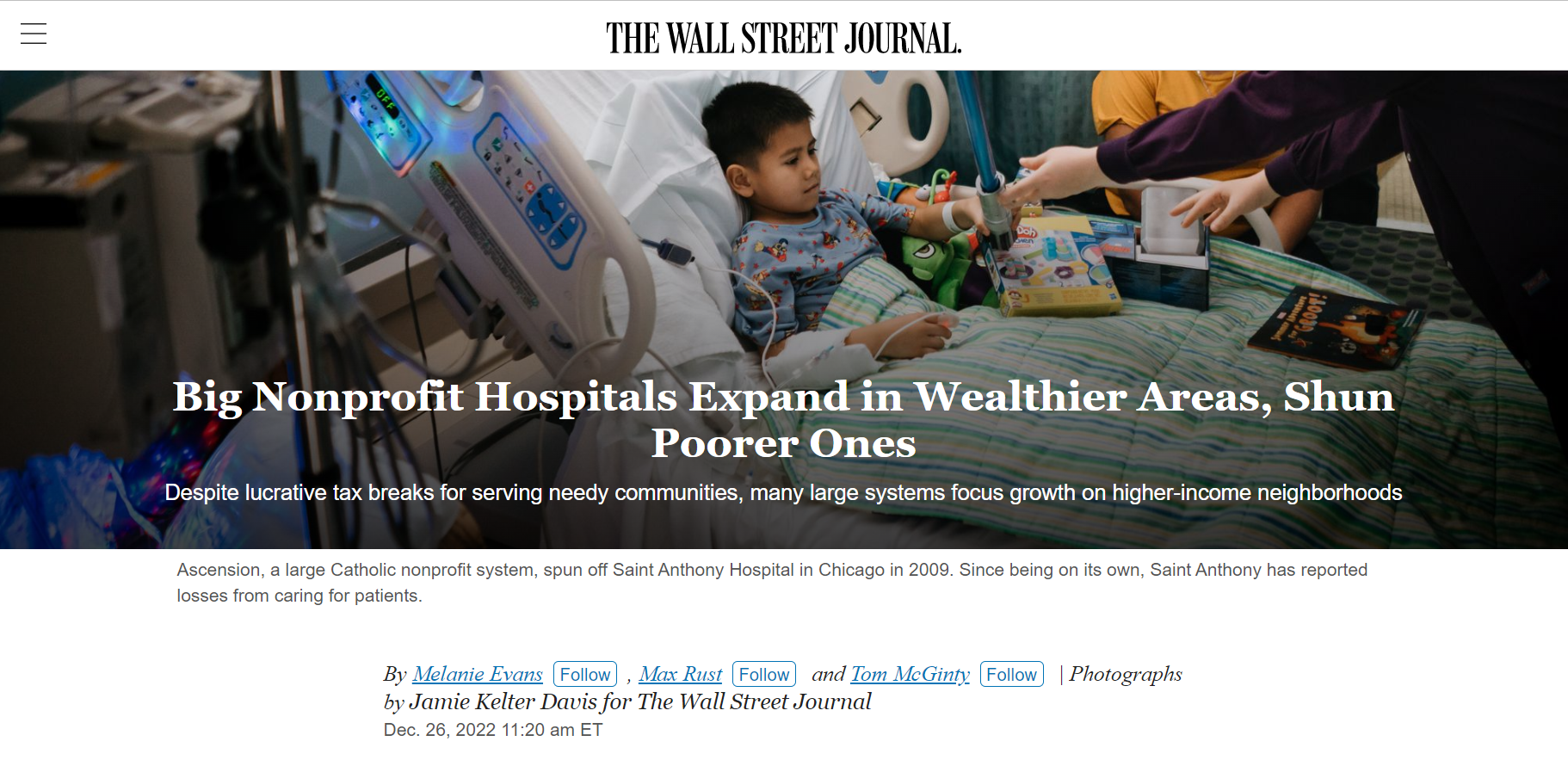 Source: New York Times; Axios Pro; National Public Radio; Wall Street Journal.
Calendar Year 2023
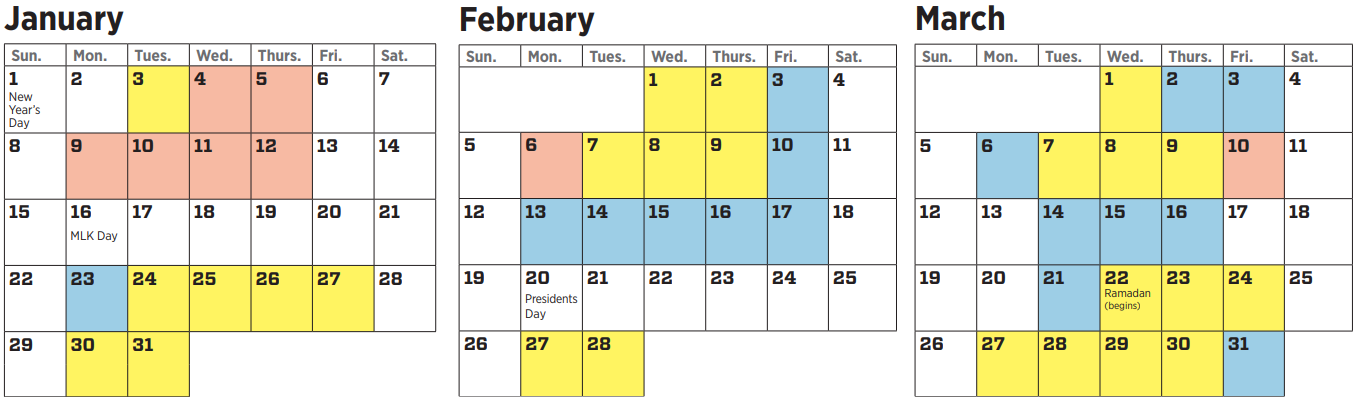 Limited time, bandwidth and political capital
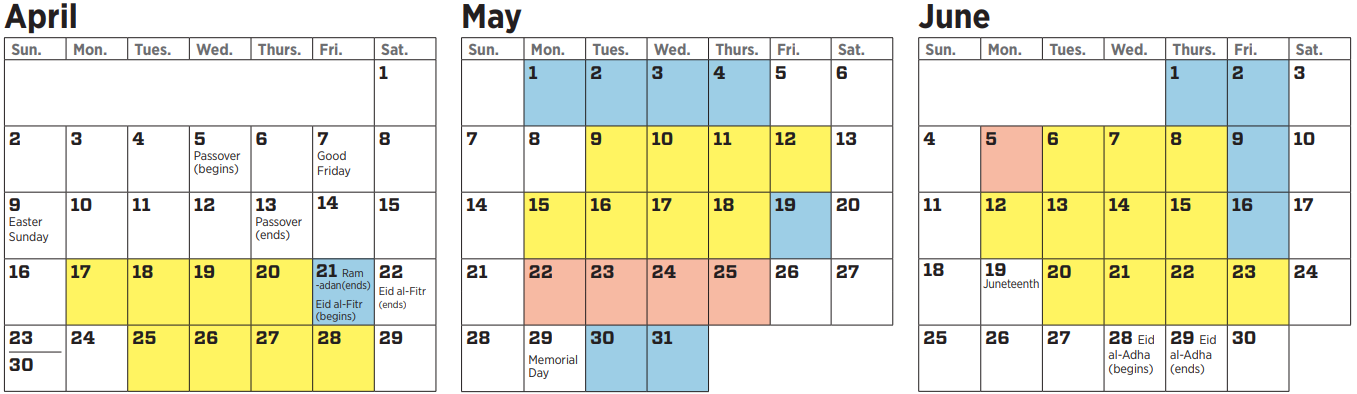 Move-in
Biden’s budget
SOTU
GOP budget
Debt ceiling?
NSA
IDR Guidance
PHE unwind
340B fix
Medicaid contin. coverage
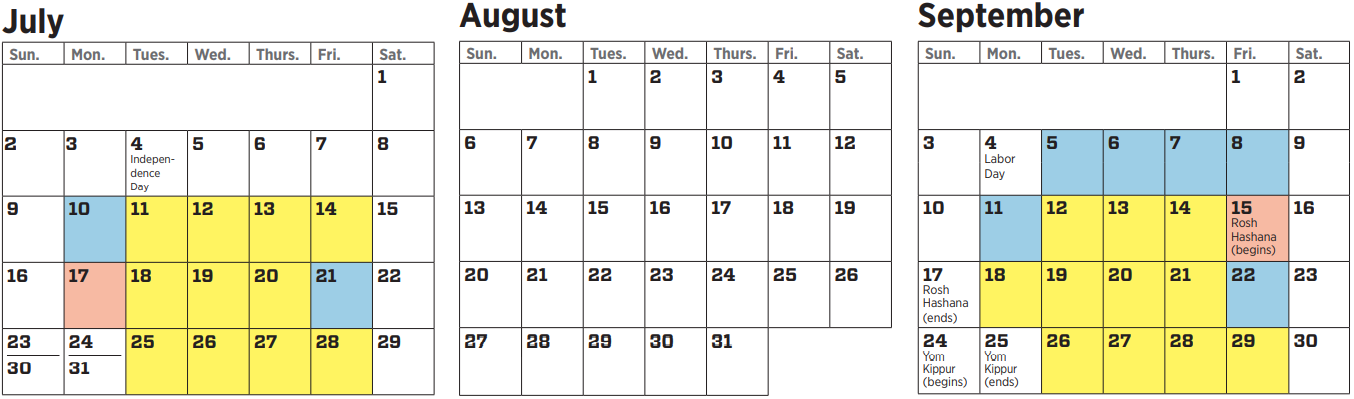 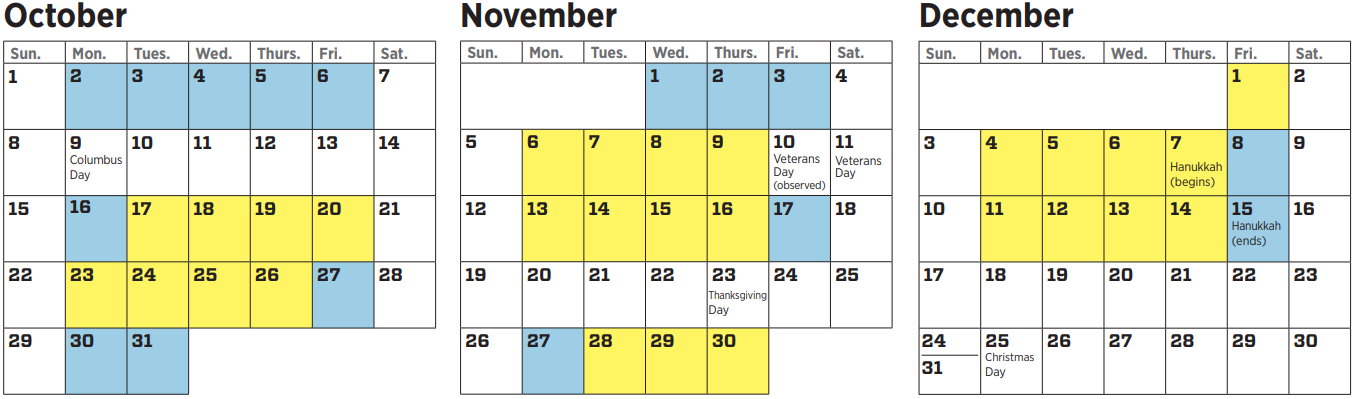 Holiday season
Govt. funding
Recess-ion?
Primary season
Price trans-parency
DSH cuts
No Surprises Act
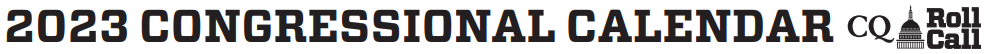 No Surprises Act
PHI Health
Other state law-suits
Dr. Daniel Haller
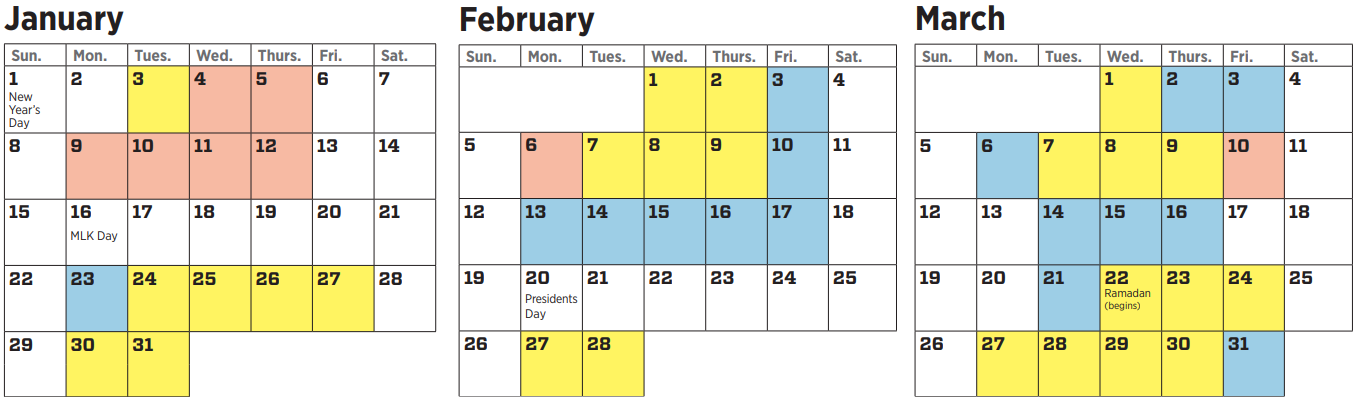 Limited time, bandwidth and political capital
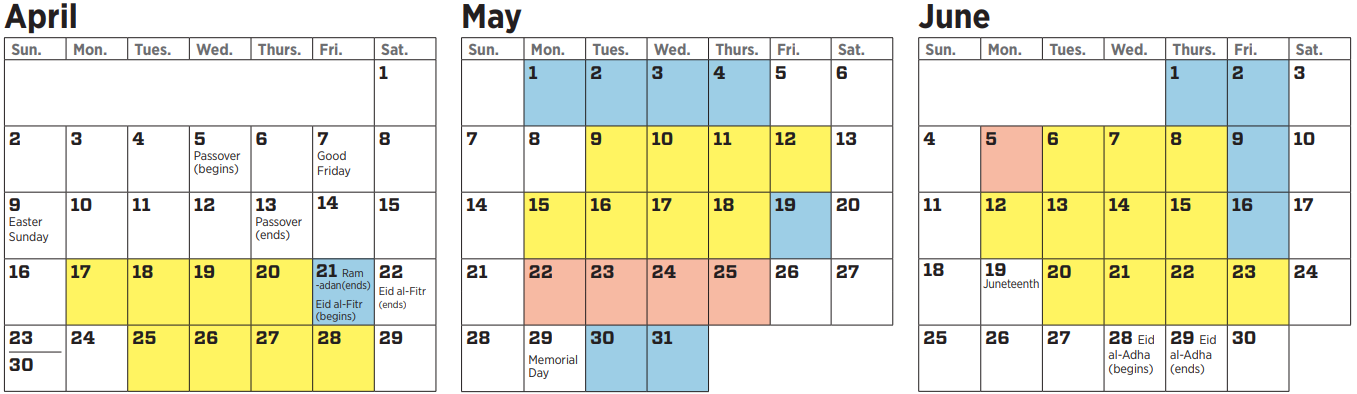 QPA: AMS suit
Move-in
Biden’s budget
SOTU
GOP budget
Debt ceiling?
IDR: After
10/25/22
Med-Trans Corp.
Senate HELP Comm.
NSA
IDR Guidance
PHE unwind
340B fix
Medicaid contin. coverage
QPA:
TMA III Lifenet
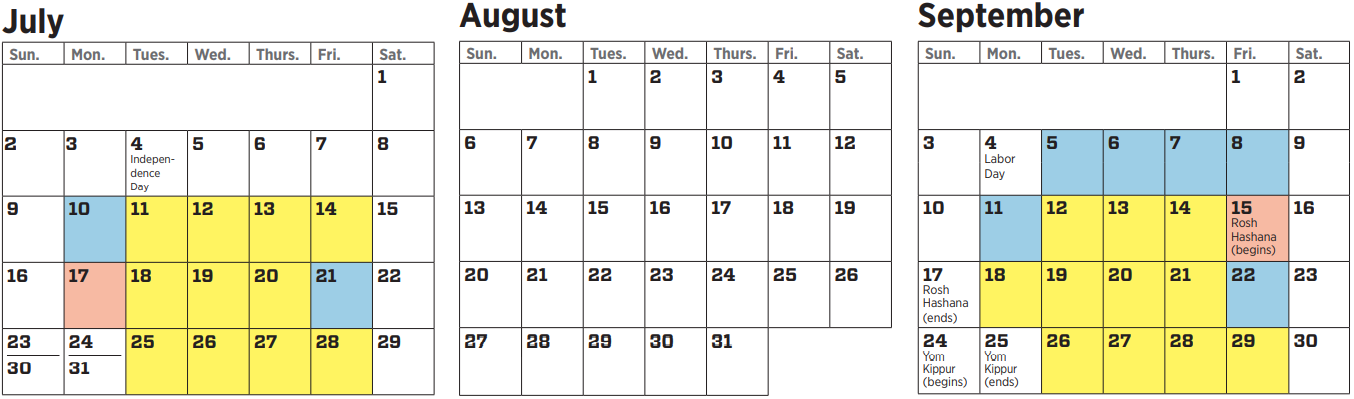 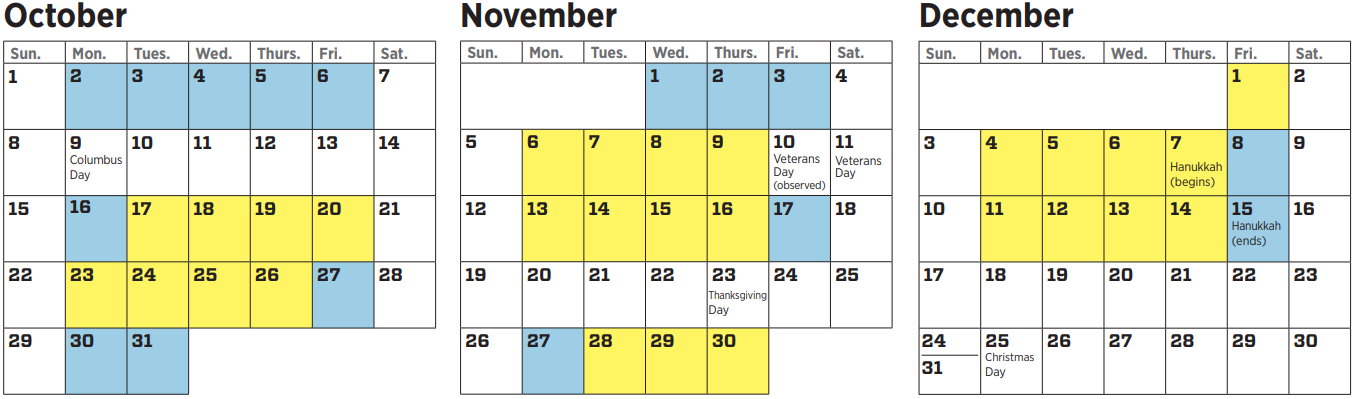 Fee hikes: TMA IV
GFEs:
~Delay
IDR: Before
10/25/22
Holiday season
Govt. funding
Recess-ion?
Primary season
AEOB & GFE RFI
Price trans-parency
DSH cuts
No Surprises Act
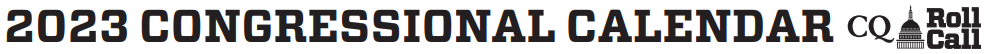 No Surprises Act
PHI Health
Other state law-suits
Dr. Daniel Haller
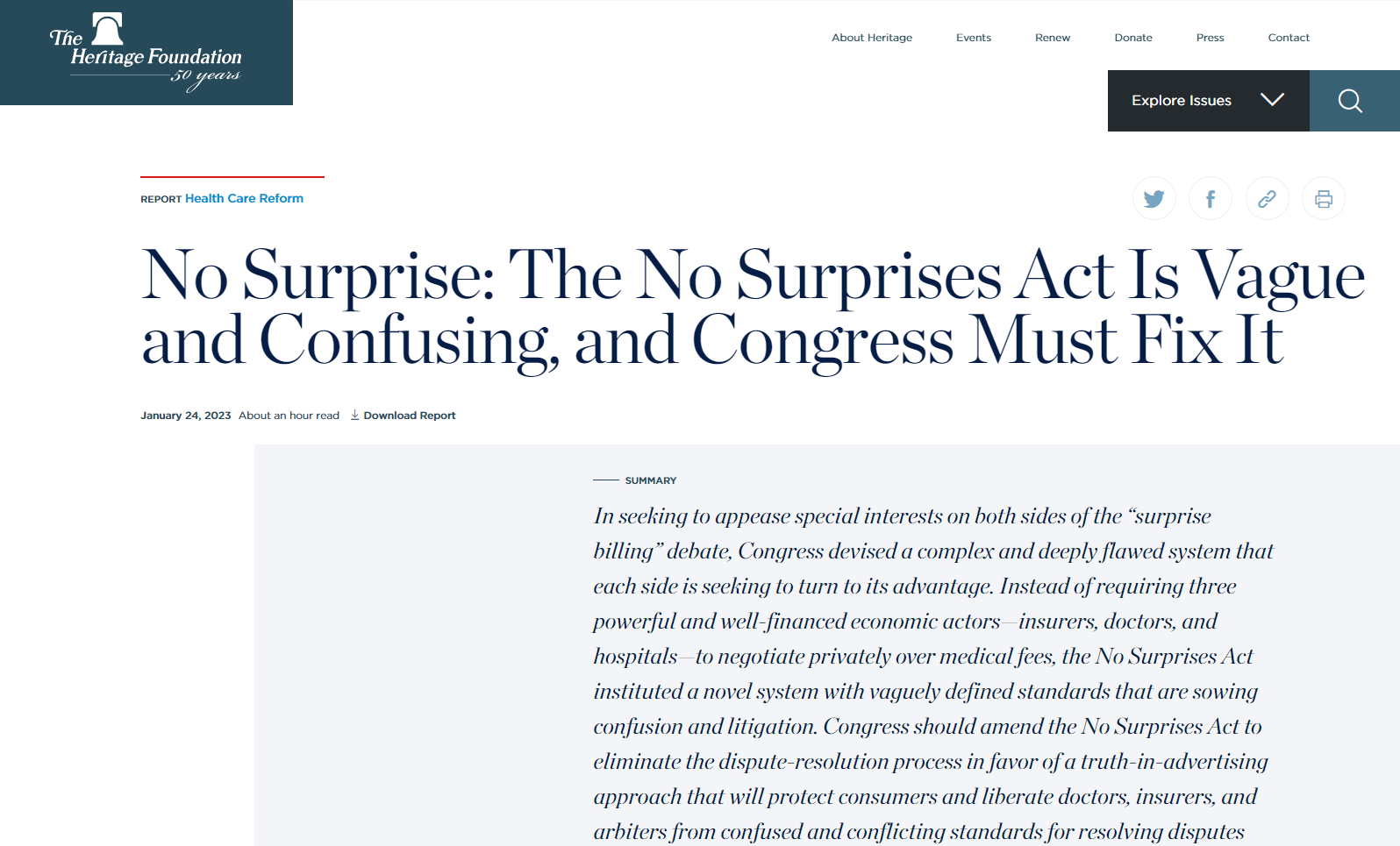 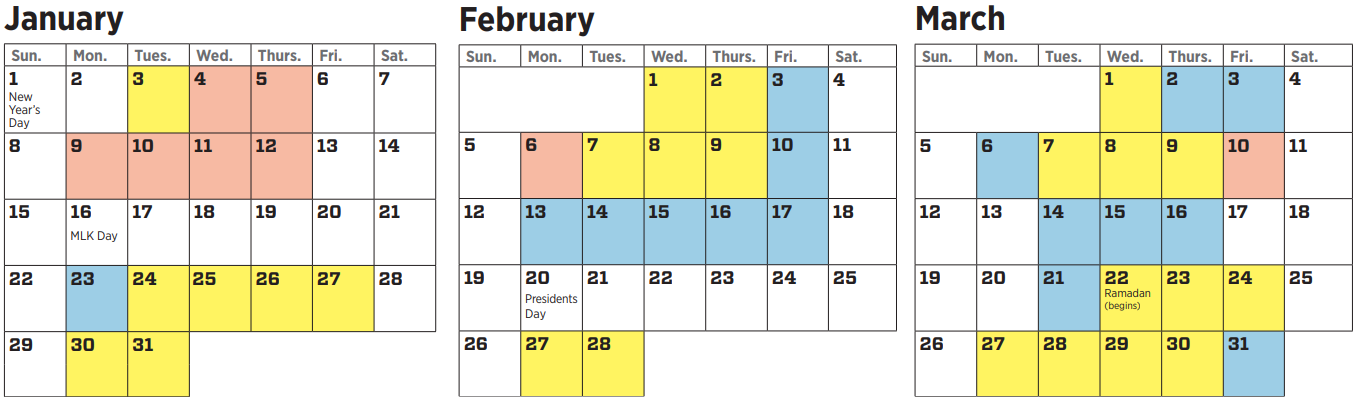 Limited time, bandwidth and political capital
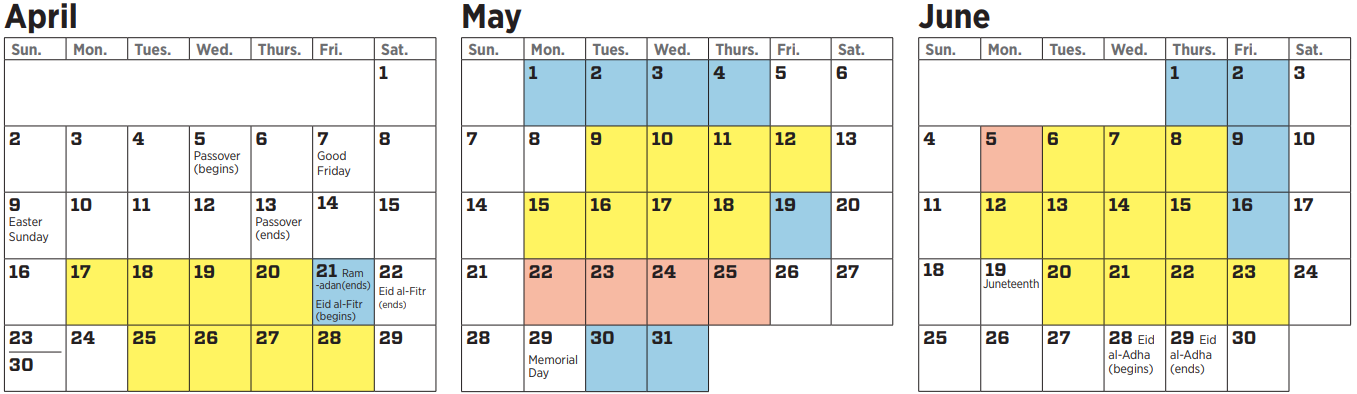 QPA: AMS suit
Move-in
Biden’s budget
SOTU
GOP budget
Debt ceiling?
IDR: After
10/25/22
Med-Trans Corp.
Senate HELP Comm.
NSA
IDR Guidance
PHE unwind
340B fix
Medicaid contin. coverage
QPA:
TMA III Lifenet
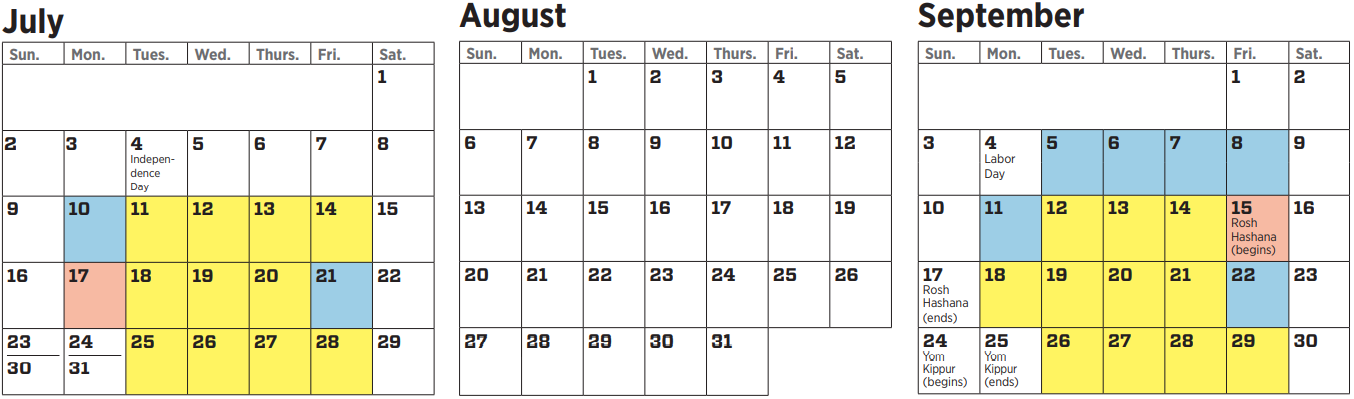 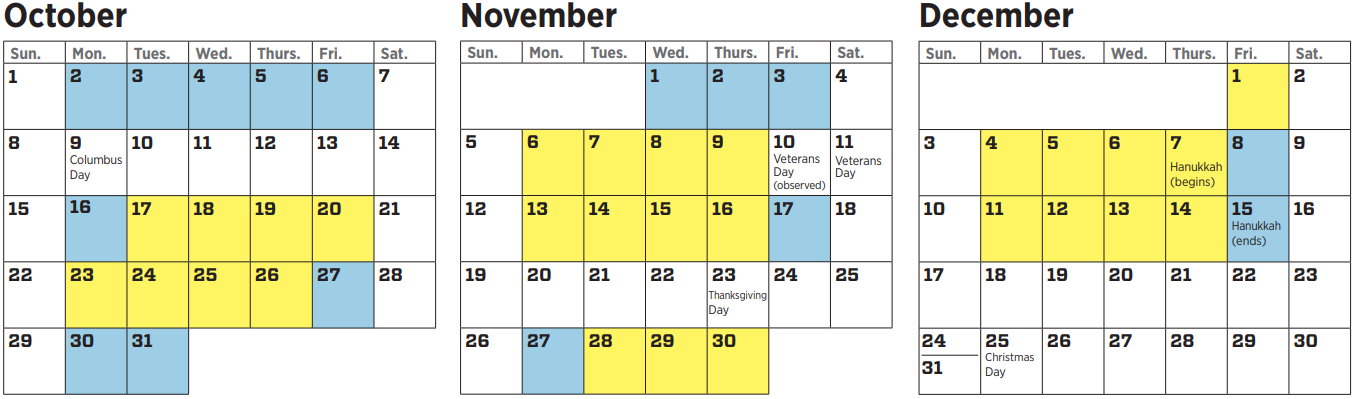 Fee hikes: TMA IV
GFEs:
~Delay
IDR: Before
10/25/22
Holiday season
Govt. funding
Recess-ion?
Primary season
AEOB & GFE RFI
Price trans-parency
DSH cuts
No Surprises Act
Infinite Players
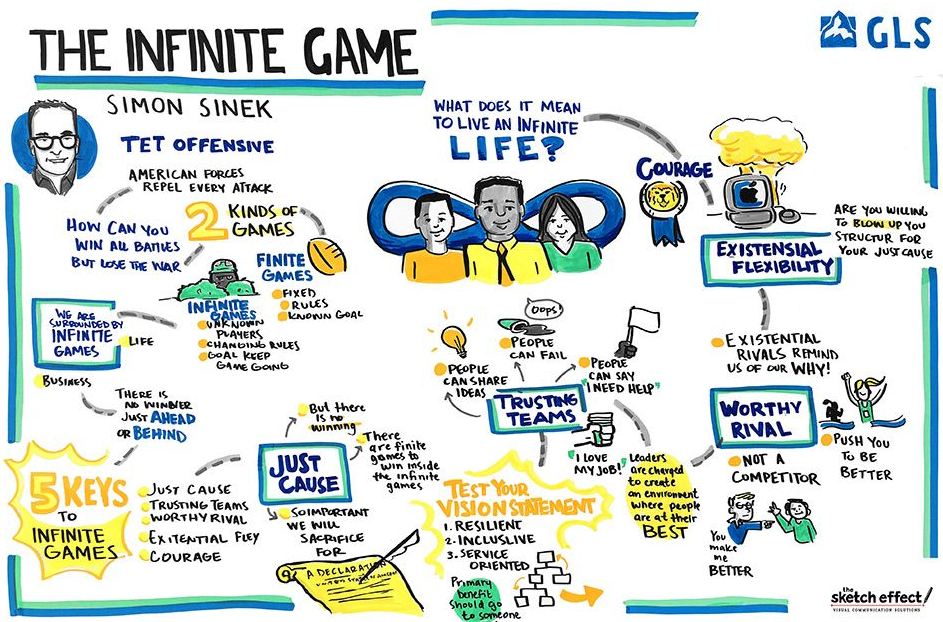 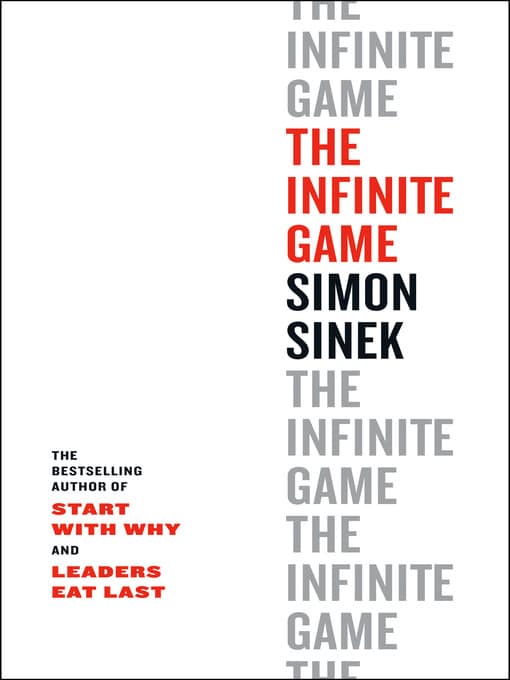 Source: Simon Sinek, “The Infinite Game”; thesketcheffect.com.